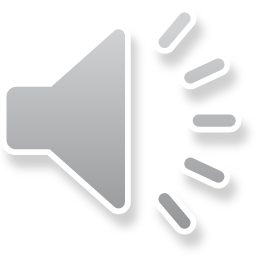 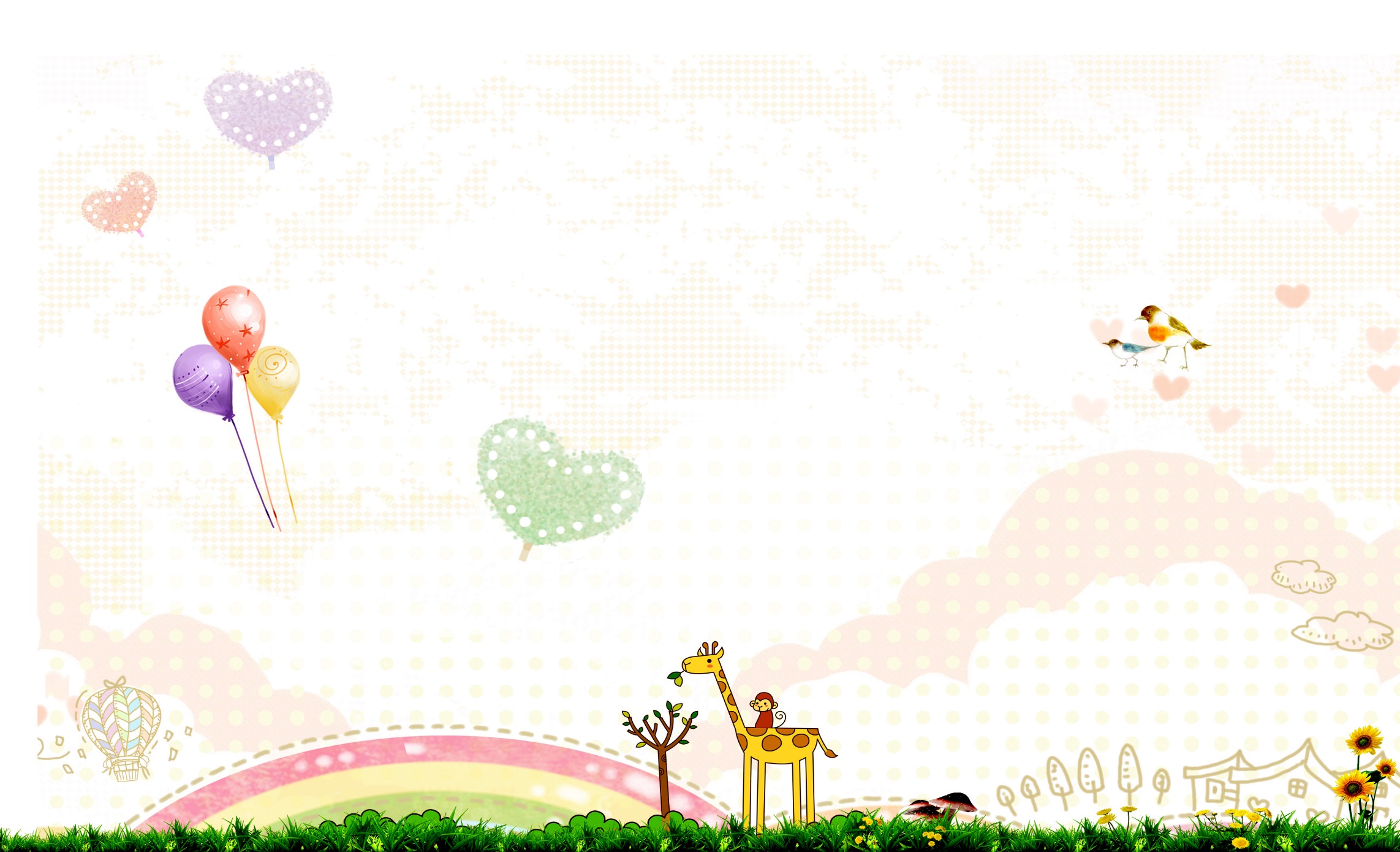 HOẠT ĐỘNG VIẾT
VIẾT ĐOẠN VĂN KỂ LẠI SỰ VIỆC CÓ THẬT LIÊN QUAN ĐẾN NHÂN VẬT HOẶC SỰ KIỆN LỊCH SỬ
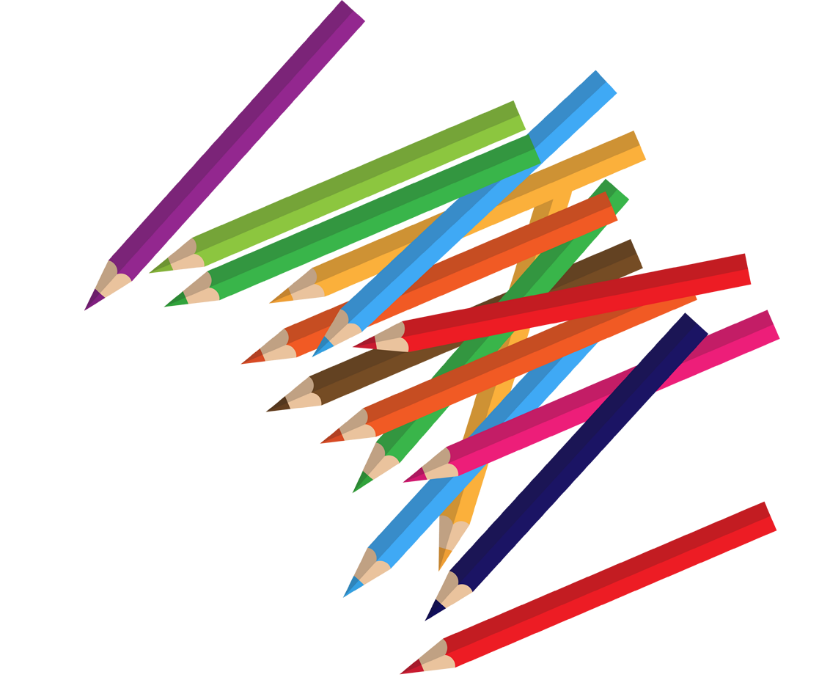 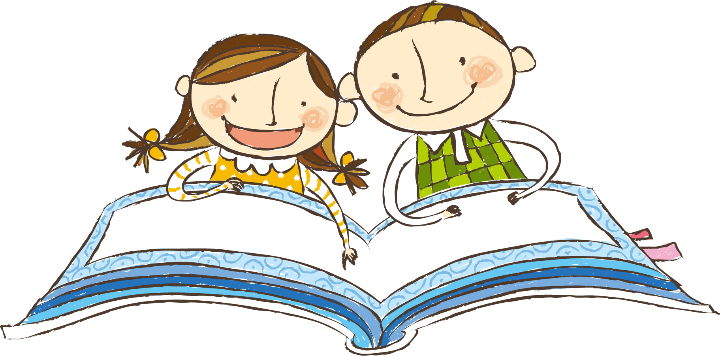 HOẠT ĐỘNG MỞ ĐẦU
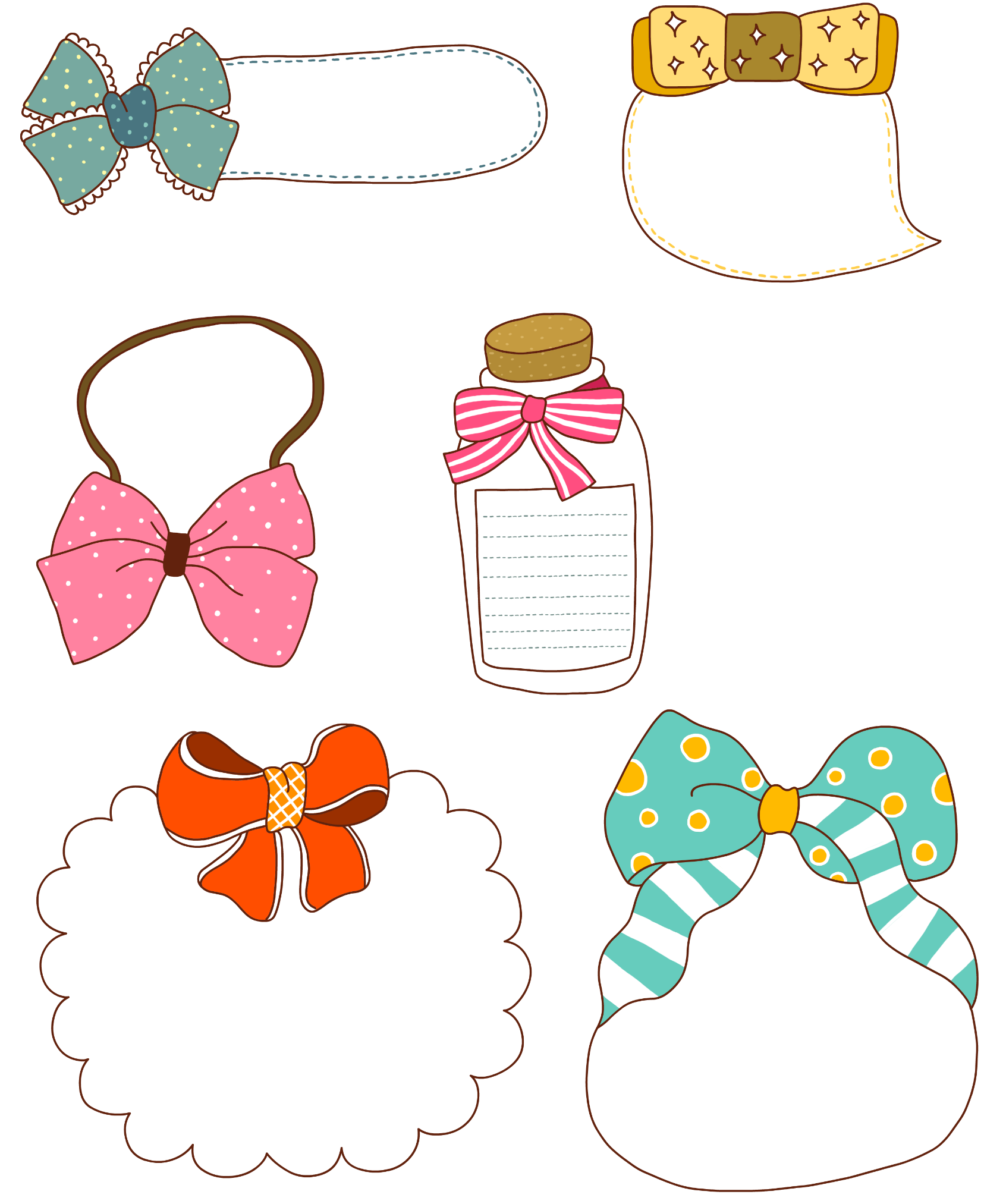 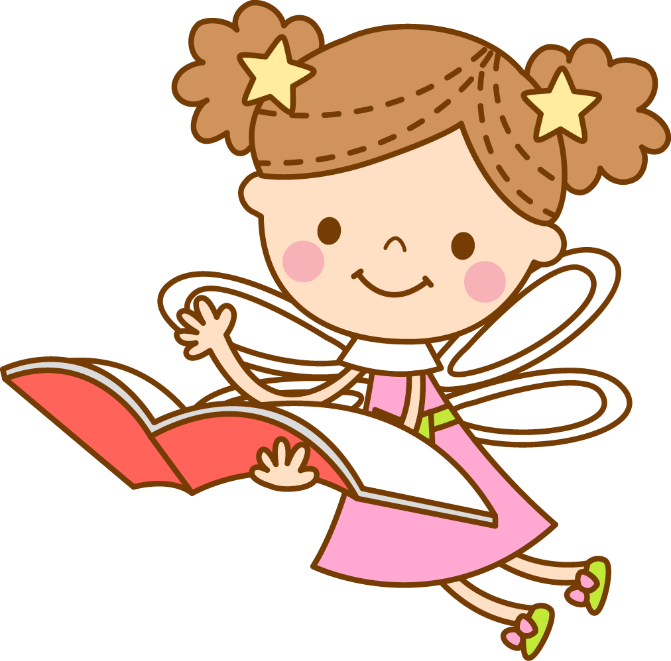 Nhân vật, sự kiện nào khiến em có ấn tượng sâu sắc nhất? Em hãy chia sẻ ấn tượng của em về nhân vật, sự kiện đó?
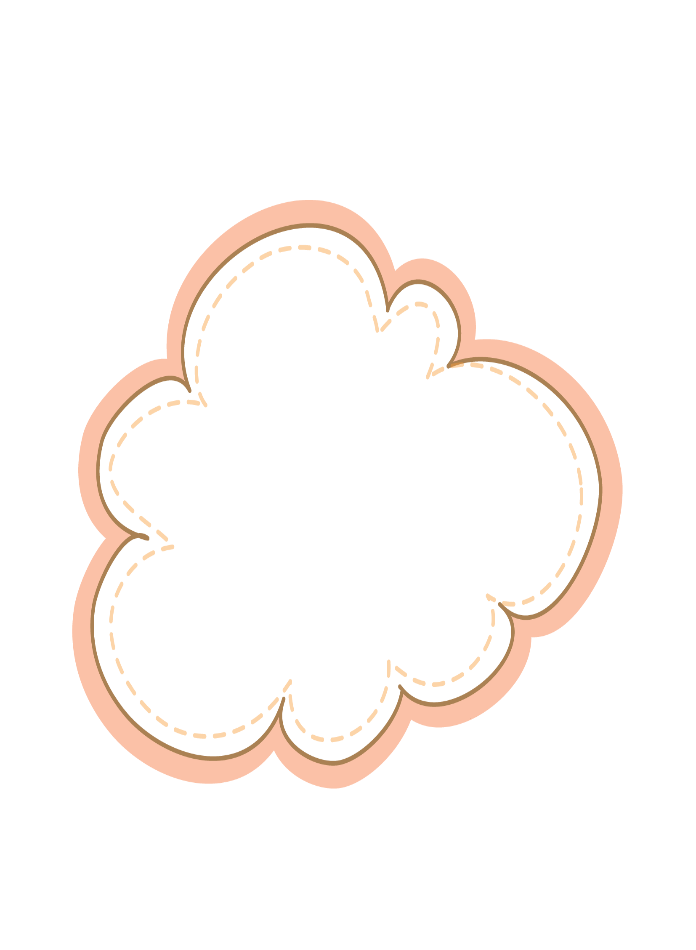 HOẠT ĐỘNG HÌNH THÀNH KIẾN THỨC
Bài văn kể lại sự việc có thật liên quan đến nhân vật/ sự kiện lịch sử là kiểu văn bản thuật lại một sự việc có thật nhằm giúp người đọc hiểu về sự việc, qua đó hiểu về nhân vật/ sự kiện lịch sử có liên quan.
03
02
01
Yêu cầu đối với bài văn kể lại sự việc có thật liên quan đến nhân vật hoặc sự kiện lịch sử
Đảm bảo yêu cầu về hình thức của bài văn.
Cấu trúc gồm có ba phần:
+ Mở bài: giới thiệu sự việc có thật liên quan đến nhân vật/ sự kiện lịch sử.
+ Thân bài: thuật lại quá trình diễn biến của sự việc, chỉ ra mối liên quan giữa sự việc với nhân vật/ sự kiện lịch sử; kết hợp kể chuyện với miêu tả.
+ Kết bài: khẳng định ý nghĩa của sự việc, nêu cảm nhận của người viết.
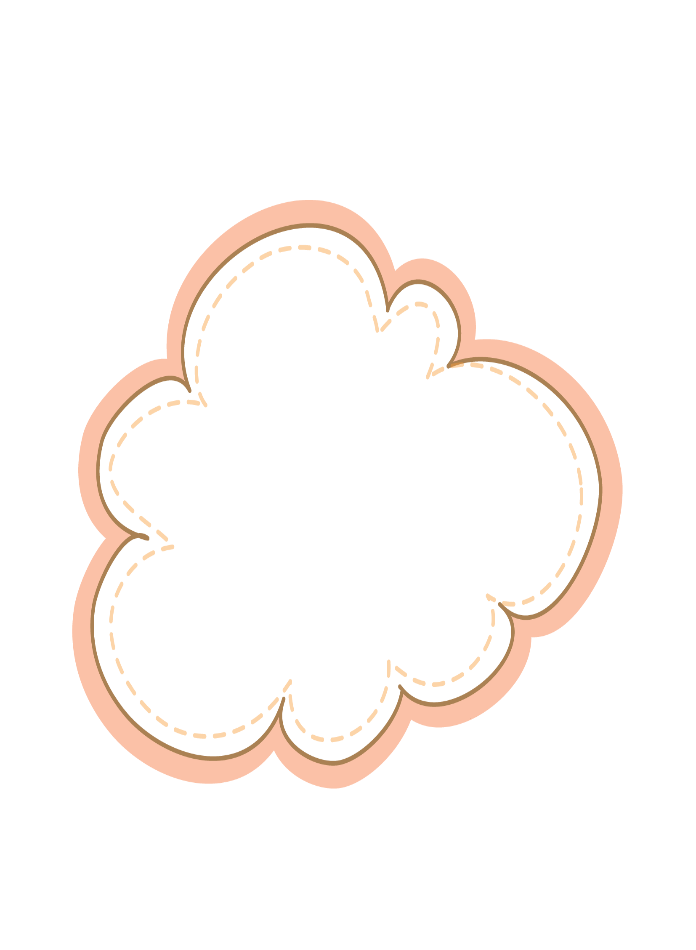 HOẠT ĐỘNG HÌNH THÀNH KIẾN THỨC
Sự kiện: Sự việc được kể lại trong văn bản là có thật và liên quan đến nhân vật/ sự kiện lịch sử.
06
05
04
Yêu cầu đối với bài văn kể lại sự việc có thật liên quan đến nhân vật hoặc sự kiện lịch sử
Ngôi kể: Sử dụng ngôi thứ nhất (xưng “tôi”) thuật lại sự việc theo một trình tự hợp lí.
Nội dung: 
+ Sử dụng chi tiết, thông tin chọn lọc, tin cậy về sự việc, nhân vật/ sự kiện.
+ Sử dụng yếu tố miêu tả trong bài viết.
+ Kết hợp kể chuyện với miêu tả một cách hợp lí, tự nhiên.
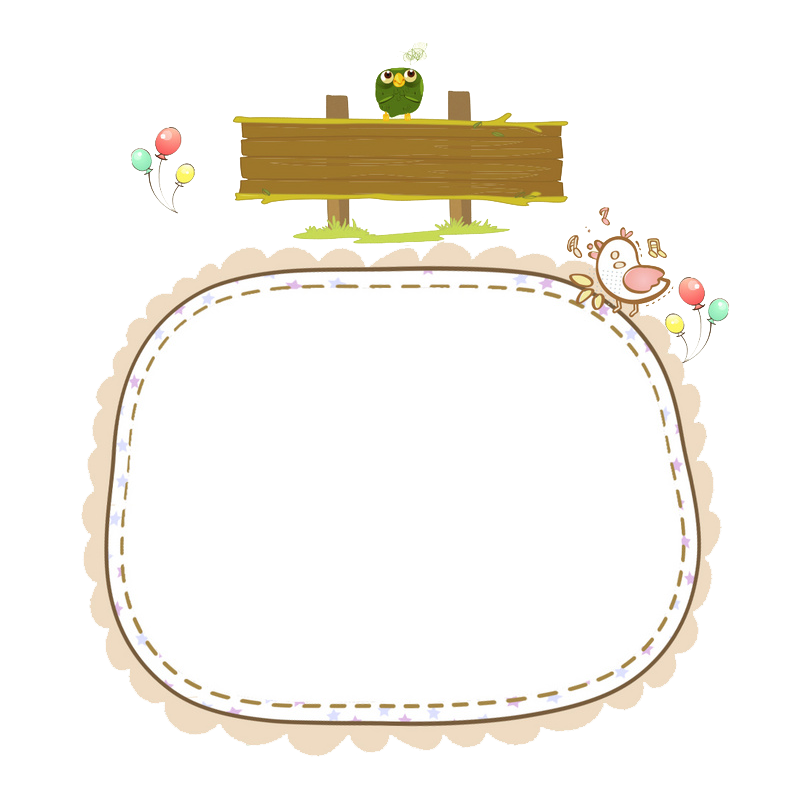 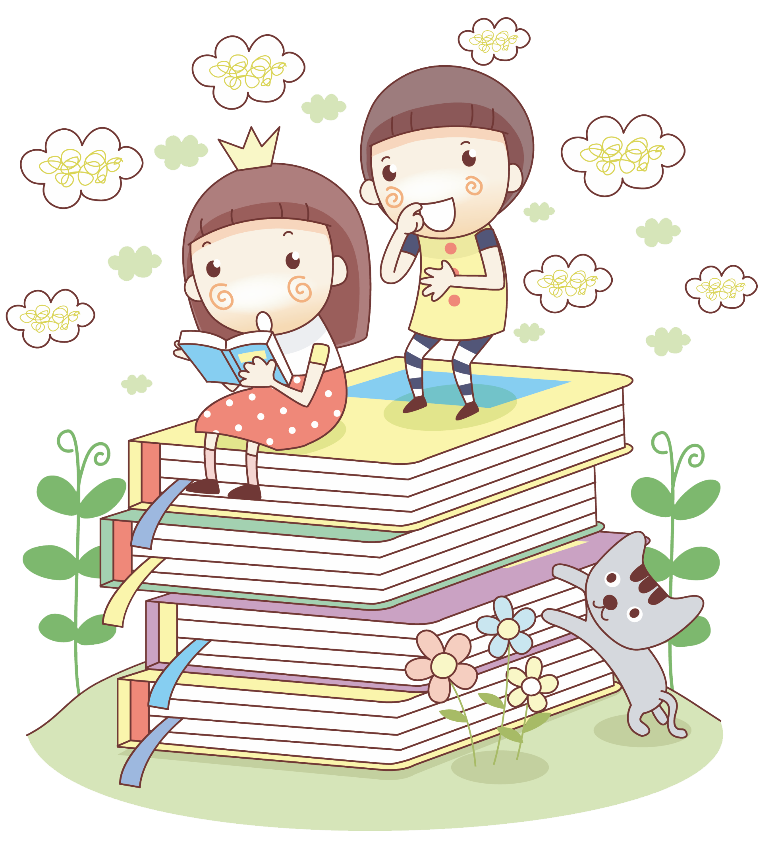 Hướng dẫn phân tích kiểu văn bản
Câu 1: Giới thiệu không gian, thời gian diễn ra sự việc “lễ hội tưởng nhớ Anh hùng dân tộc Nguyễn Trung Trực.
Câu 2: 
(2a) Giới thiệu nhân vật lịch sử - anh hùng dân tộc Nguyễn Trung Trực. 
(2b) Kể lại sự việc nhằm gợi nhớ hình ảnh, công trạng của nhân vật lịch sử.
(2c) Kể lại những chiến công của anh hùng Nguyễn Trung Trực.
(2d) Kể về sự việc (các hoạt động trong phần hội), thể hiện tác động của sự việc liên quan đến nhân vật lịch sử đối với người dân.
Câu 3: Người viết đã sử dụng các yếu tố miêu tả khi thuật lại sự kiện.
Câu 4: Kết bài: Khẳng định ý nghĩa của sự việc, nêu cảm nhận của người viết.
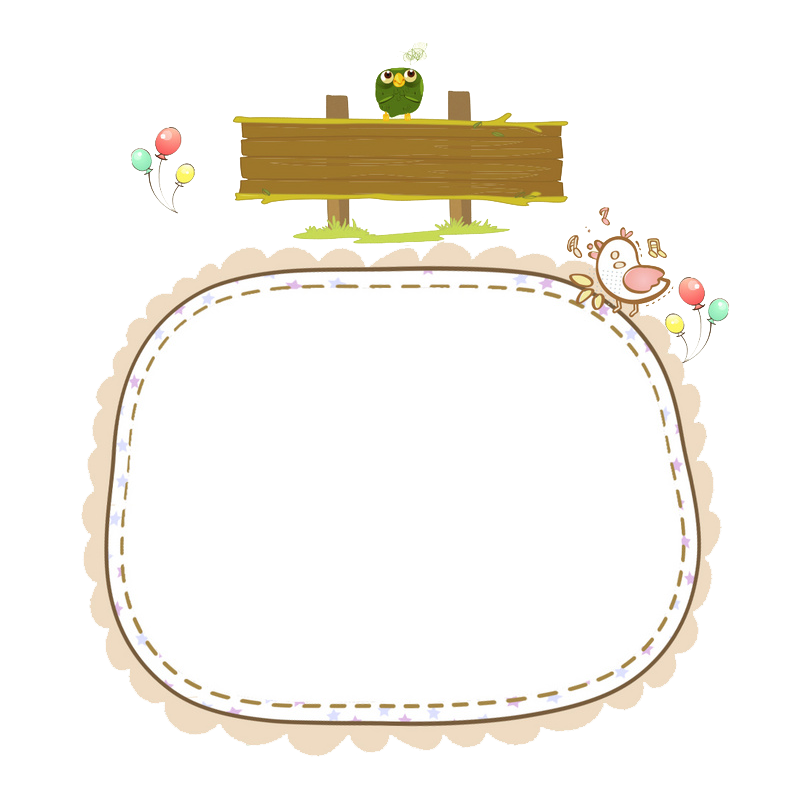 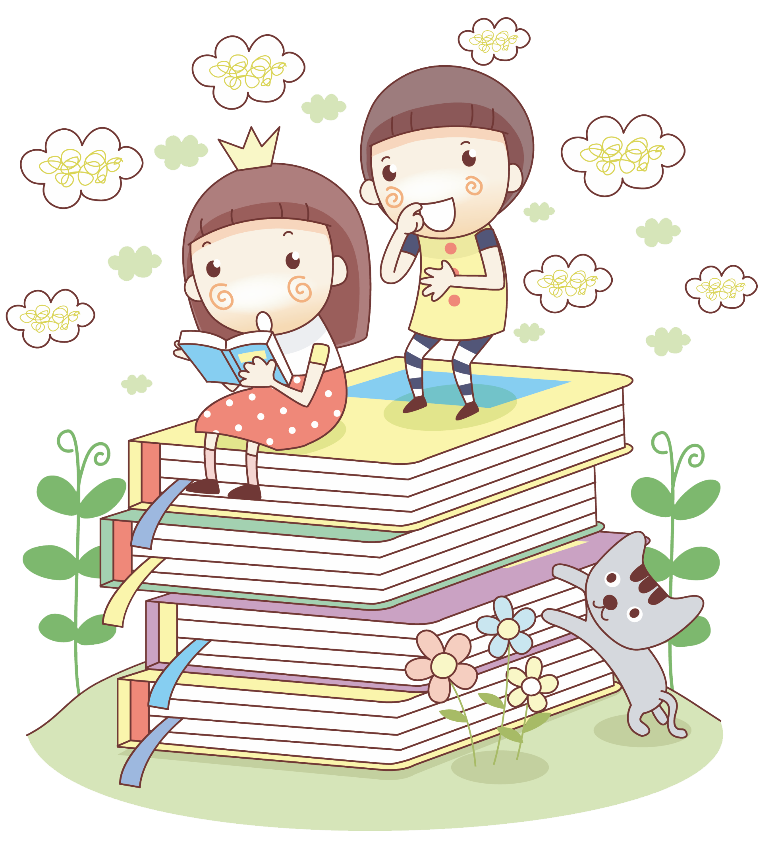 Quy trình viết
Xác định đề tài
Thu thập tư liệu.
* Tìm ý:
* Lập dàn ý:
* Tìm ý:
- Xác định một số định hướng chung như:
+Mối quan hệ giữa sự việc có thật và nhân vật/ sự kiện lịch sử liên quan qua các tư liệu, bằng chứng;
+ Phối hợp sử dụng các loại tư liệu từ nhiều nguồn khác nhau, sử dụng tranh ảnh về nhân vật hoặc hiện vật liên quan đến sự kiện/ nhân vật; …
+Ghi lại bất cứ ý tưởng nào nảy sinh trong quá trình thu thập tài liệu và tìm ý cho bài viết.
* Lập dàn ý:
a. Mở bài:
- Nêu được sự việc có thật liên quan đến nhân vật, sự kiện lịch sử mà văn bản sẽ thuật lại.
- Nêu lí do hay hoàn cảnh người viết thu thập tư liệu liên quan.
b. Thân bài:
* Gợi lại bối cảnh, câu chuyện, dấu tích liên quan đến nhân vật, sự kiện.
- Câu chuyện, huyền thoại liên quan.
- Dấu tích liên quan.
* Thuật lại nội dung/ diễn biến của sự việc có thật liên quan đến nhân vật, sự kiện lịch sử.
- Bắt đầu, diễn biến, kết thúc.
- Sử dụng được một số bằng chứng; kết hợp kể chuyện với miêu tả.
* Ý nghĩa, tác động của sự việc đối với đời sống hoặc đối với nhận thức về nhân vật/ sự kiện lịch sử.
c. Kết bài: Khẳng định ý nghĩa của sự việc hoặc nêu cảm nhận của người viết về sự việc.
Xác định đề tài
Thu thập tư liệu.
* Tìm ý:
* Lập dàn ý:
Dựa vào dàn ý, viết một đoạn văn hoàn chỉnh
Dựa vào bảng kiểm để kiểm tra, chỉnh sửa
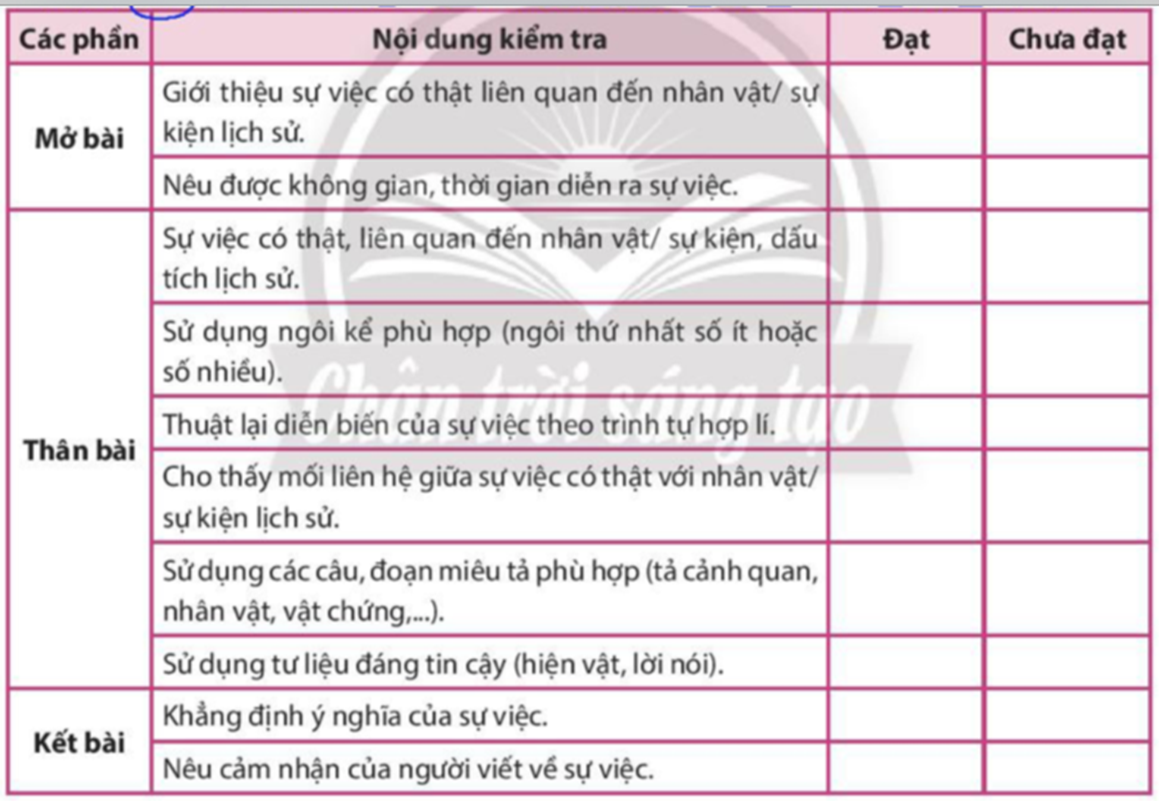 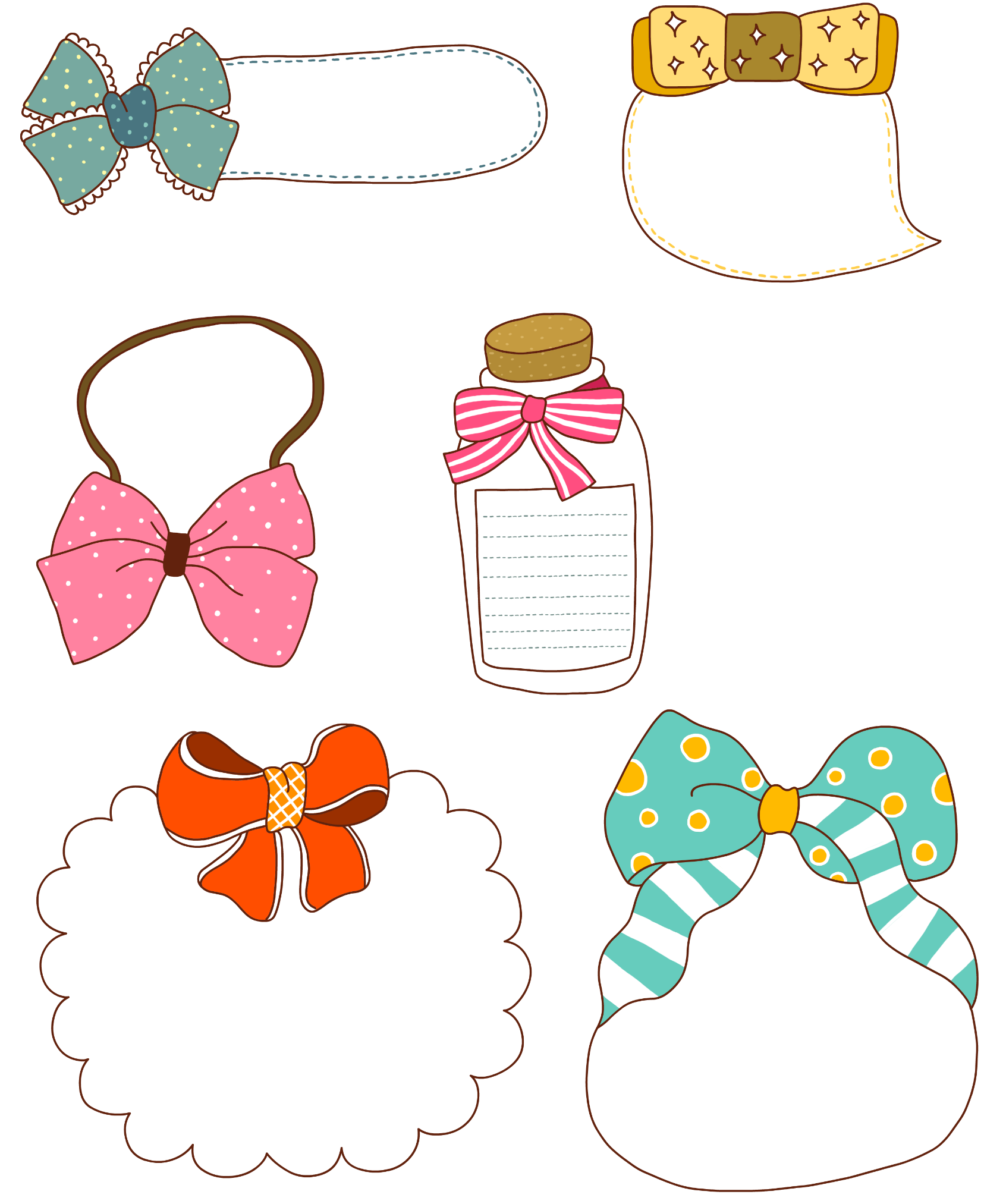 HOẠT ĐỘNG LUYỆN TẬP
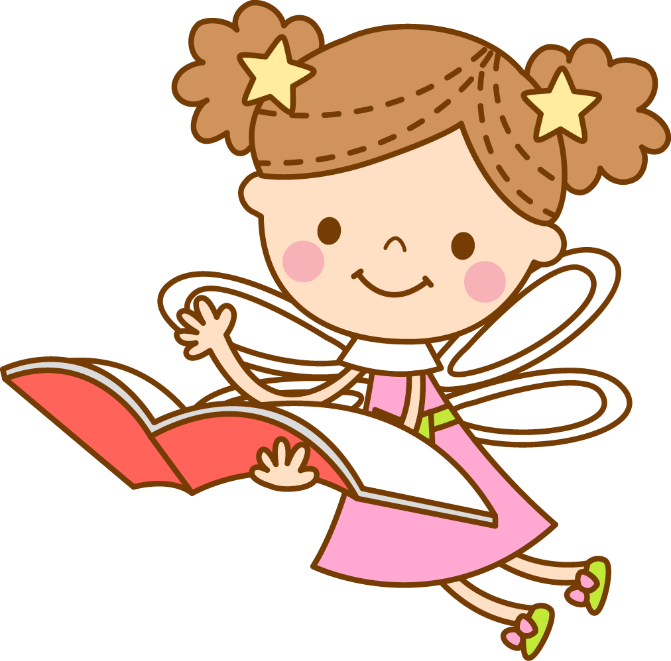 Em hãy viết bài văn kể lại một sự việc có thật liên quan đến nhân vật hoặc sự kiện lịch sử mà em có dịp tìm hiểu.
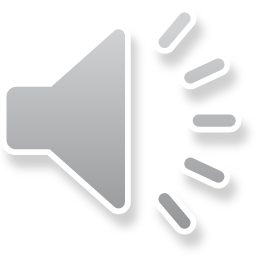 1.1 Chuẩn bị trước khi viết.
* Xác định đề tài:
- Đề bài yêu cầu bài văn kể lại một sự việc có thật liên quan đến nhân vật hoặc sự kiện lịch sử mà em có dịp tìm hiểu.
* Mục đích: Kể lại một sự việc có thật liên quan đến nhân vật hoặc sự kiện lịch sử.
* Đối tượng: người đọc là những người quan tâm đến các sự kiện lịch sử.
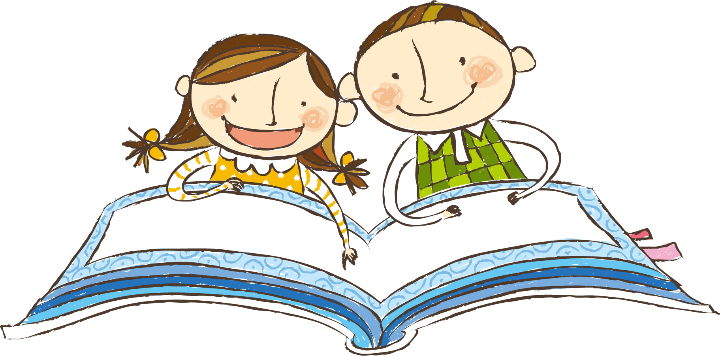 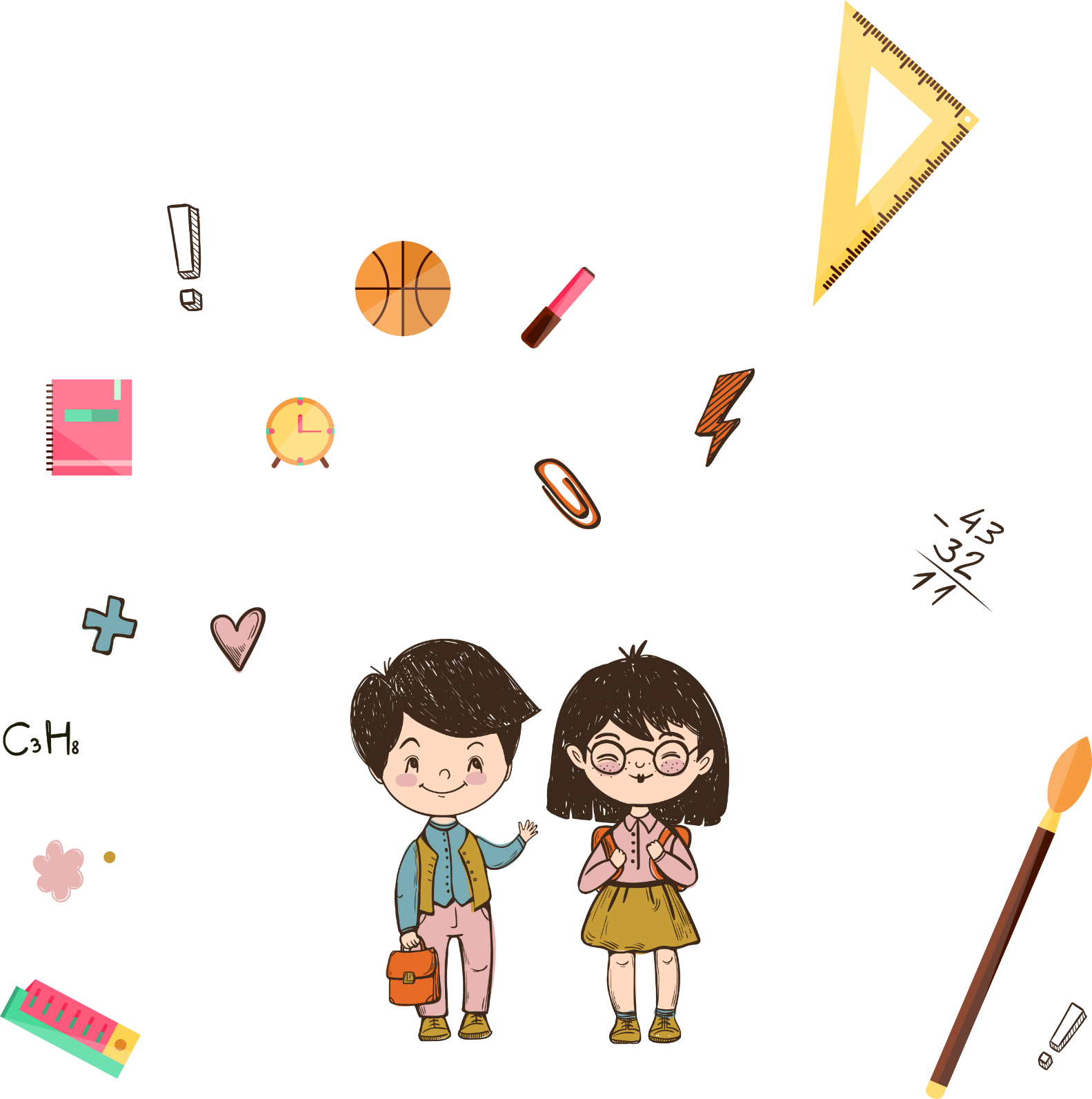 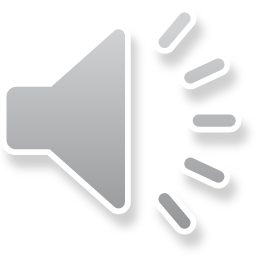 1.2. Tìm ý, lập dàn ý
*Tìm ý
+ Vì sao em có ấn tượng đặc biệt với sự kiện đó ?
+ Không gian và thời gian diễn ra sự việc ?
+ Diễn biến của sự việc ?
+ Các dấu tích, hiện vật có liên quan đến sự kiện, nhân vật ?
+ Các nhân chứng, dẫn liệu có thể trích dẫn ?
+ Viết nhanh dưới dạng cụm từ thể hiện những ý tưởng trên.
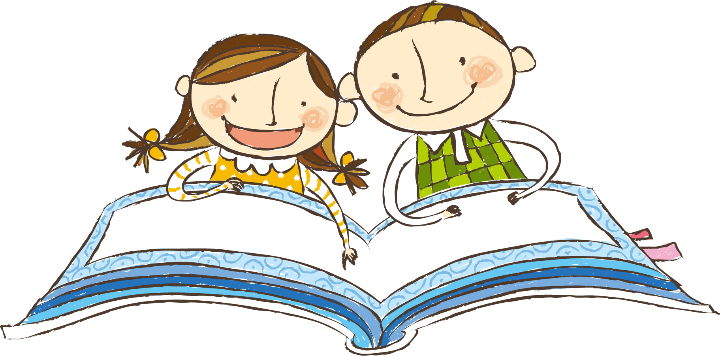 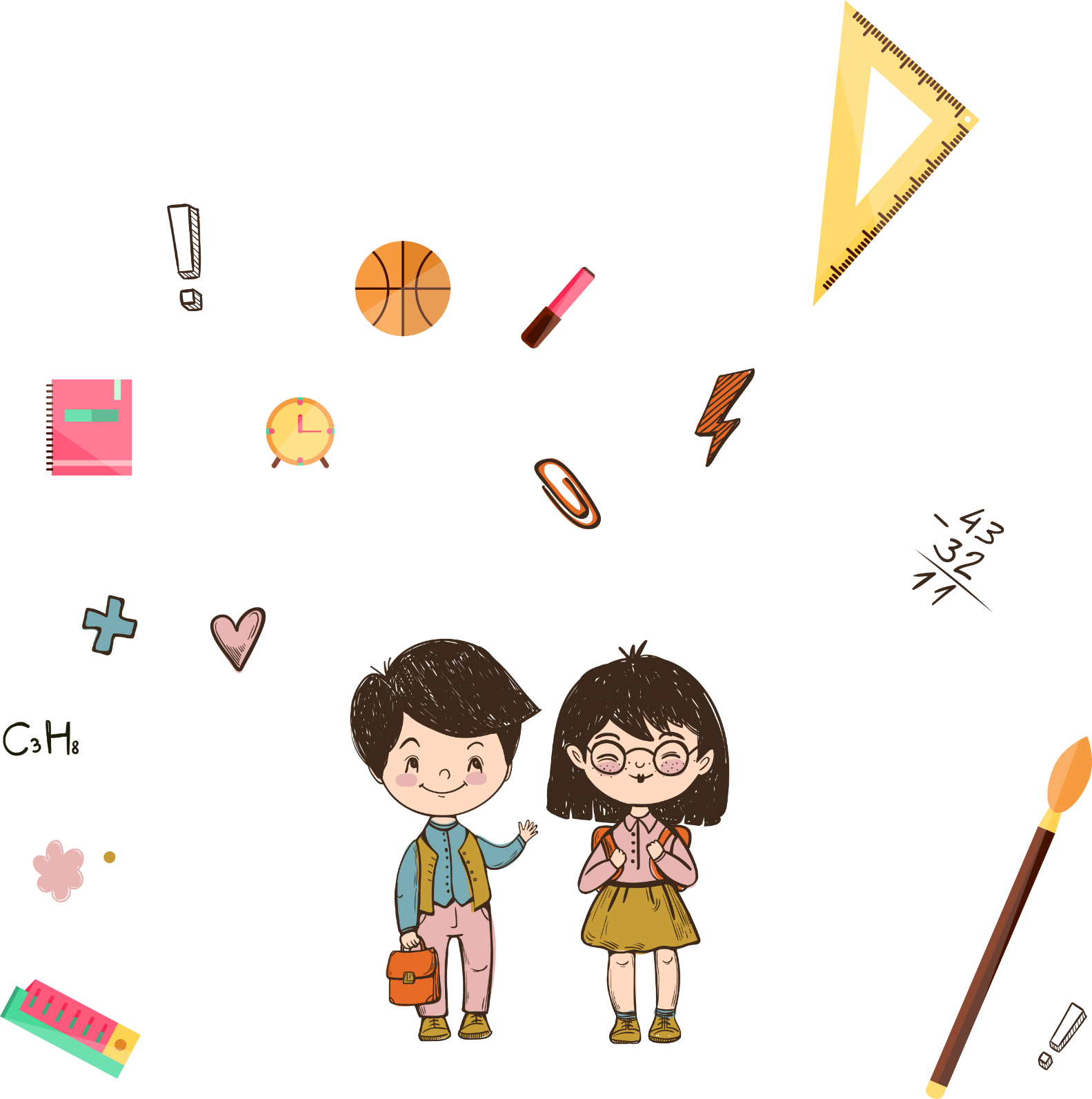 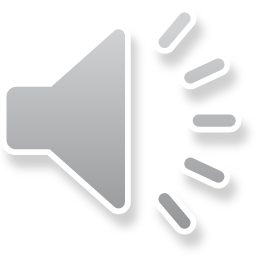 1.2. Tìm ý, lập dàn ý
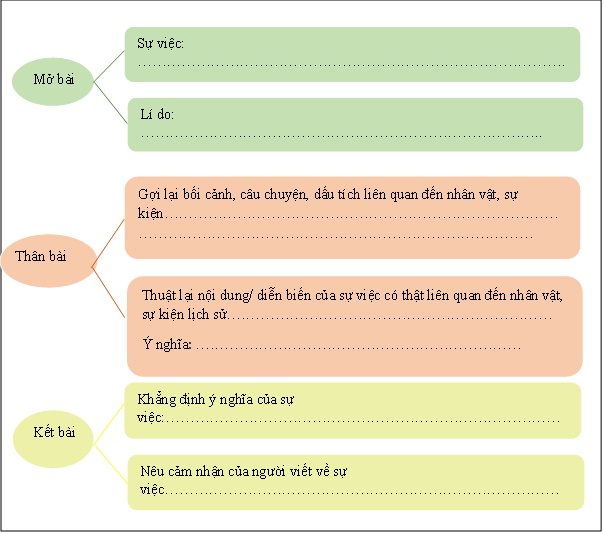 *Lập dàn ý:
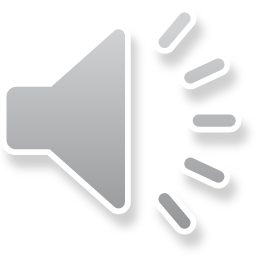 1.3 Viết đoạn
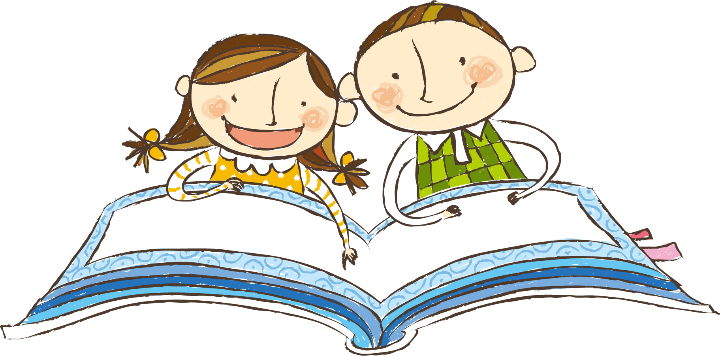 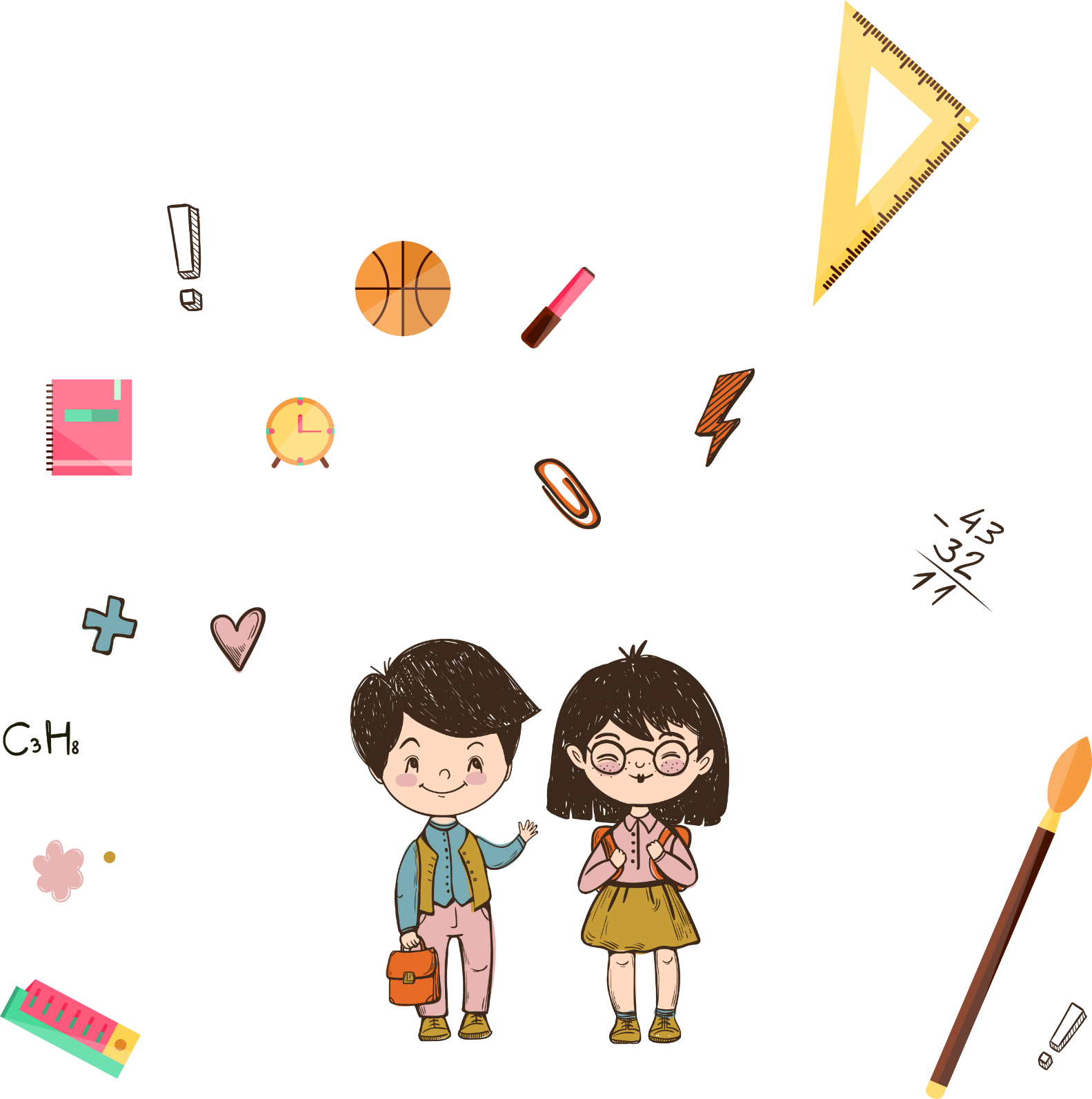